ŠZŠ s VJM Rimavská Sobota – MTSAI RimaszombatPredmet: MatematikaRočník: 1.   2.
Geometriai alakzatok – egy cérnára fűzd fel az alábbi gyöngyöket, formájuk alapján. A szögletes formákat – négyzet, téglalap - fűzd kék cérnára(kék ceruzával kösd össze! A köröket és az ovális alakúakat piros cérnára!
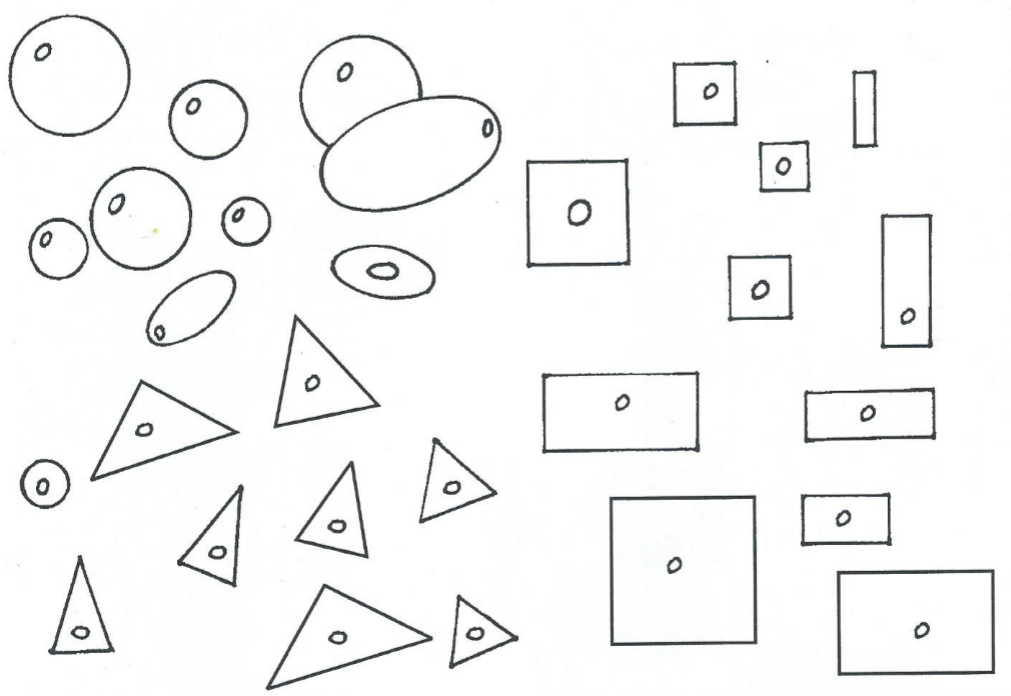 A kisebb formákat színezd ki sárgára, a nagyobb formákat színezd kékre! Alkoss párokat az egyforma alakzatokból!
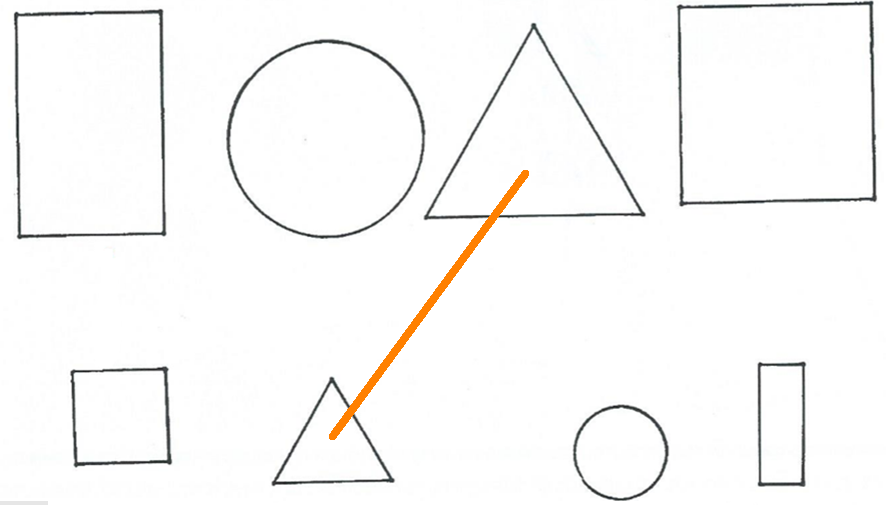 Színezd ki a geometriai alakzatokat, majd határozd meg mennyit látsz belőlük a rajzon!∆- piros, ○- sárga, □- zöld,         - kék
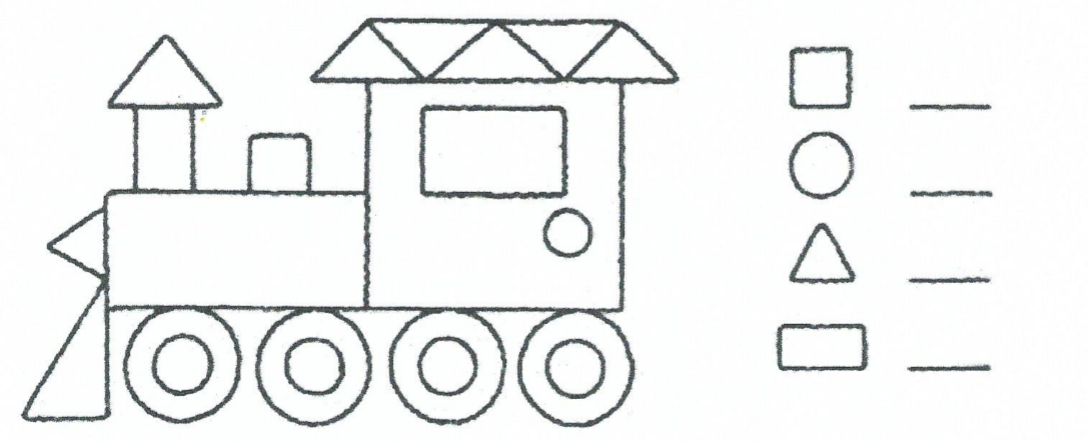 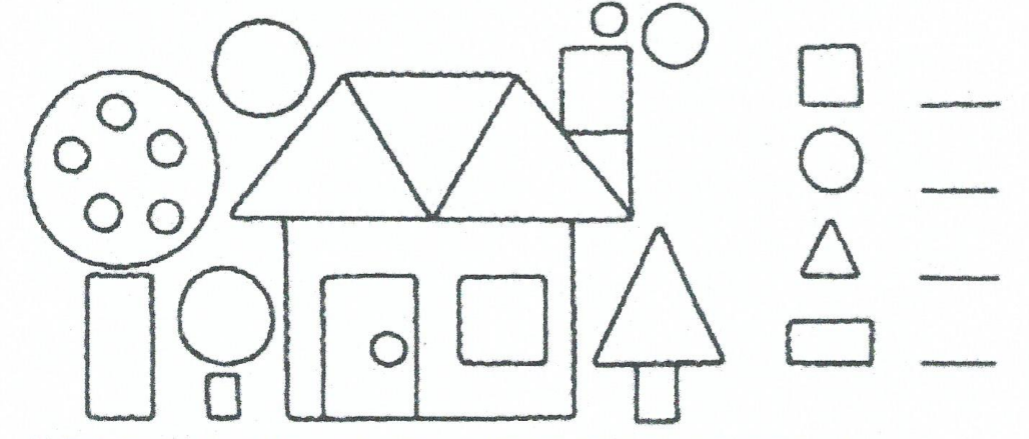 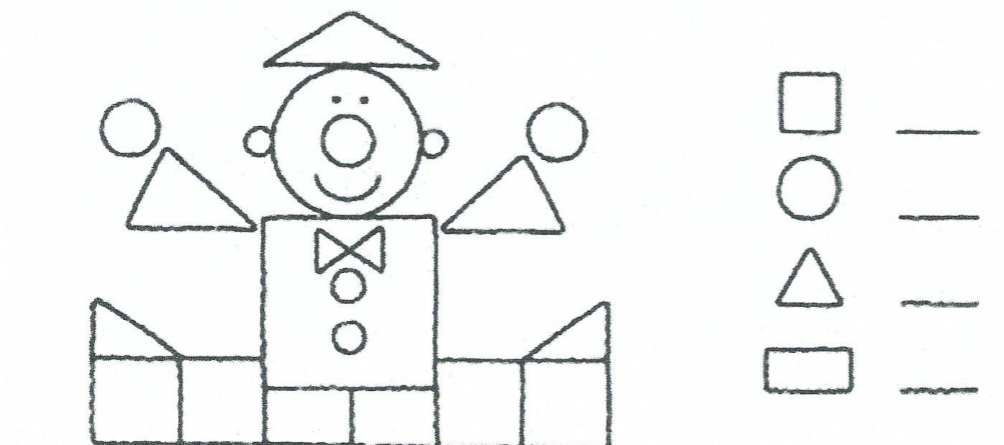